令和７年度大学入学共通テストについて
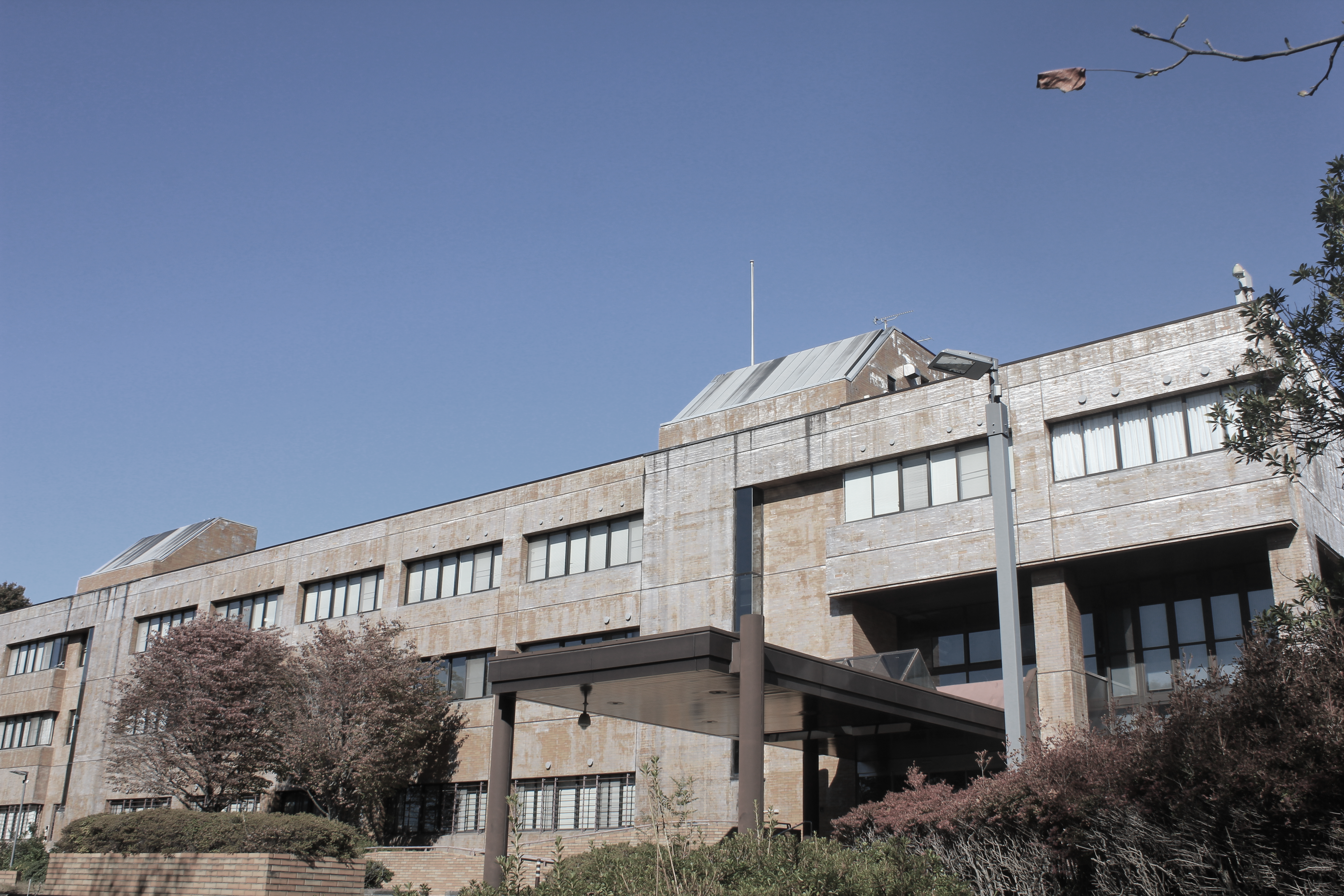 ※ このスライドでは以下の内容について説明します
Ⅰ　はじめに
Ⅱ　出題教科・科目等
Ⅲ　問題冊子・解答用紙
Ⅳ　得点調整
スライド及びナレーションでは，以下の名称について，適宜， 省略します。
　・大学入学共通テスト・・・・・　共通テスト
　・平成30年告示高等学校学習指導要領・・・・・　新指導要領
　・平成21年告示高等学校学習指導要領・・・・・　旧指導要領
　・平成30年告示高等学校学習指導要領に基づく教育課程・・・・・　新課程
　・平成21年告示高等学校学習指導要領に基づく教育課程・・・・・　旧課程
1
Ⅰ　はじめに
１　令和５年６月の公表事項　
２　主な変更点等
2
１　令和５年６月の公表事項
3
大学入試センターでは，令和７年度共通テストについて令和５年６月に以
下の事項を公表しました。
　　　※　大学入試センターＨＰ　「令和７年度試験」
　　　　　   https://www.dnc.ac.jp/kyotsu/shiken_jouhou/r7/
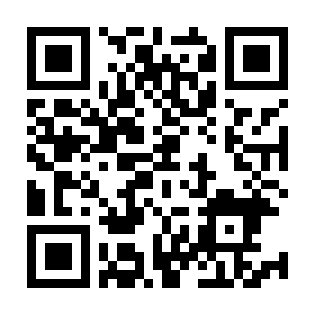 〇　出題教科・科目の出題方法等
　　・「令和７年度大学入学者選抜に係る大学入学共通テスト出題教科・科目の出題方法等」
〇　問題作成方針
　　 ・「令和７年度大学入学者選抜に係る大学入学共通テスト問題作成方針」 
〇　問題冊子の形態など
　　・「令和７年度大学入学者選抜に係る大学入学共通テストにおける問題冊子について」
〇　解答用紙の様式など
　　・「令和７年度大学入学者選抜に係る大学入学共通テストにおける解答用紙について」
　　 ・「令和７年度大学入学者選抜に係る大学入学共通テストにおける解答用紙のイメージ」
〇　得点調整の実施条件・方法
　　 ・「令和７年度大学入学者選抜に係る大学入学共通テストの得点調整の実施条件・方法について」
このスライド資料では，主にこれらの公表資料の内容を説明します。
4
２　主な変更点等
5
主な変更点等
従前の問題作成方針を引き続き重視しつつ，趣旨をより明確にし，新指導要領に対応。多様な受験者が十分に力を発揮できるよう問題の構成や分量等に配慮しながら，引き続き，知識の質や，知識・技能を活用する思考力・判断力・表現力等を問う問題の工夫を重視する。
国語は，言語活動を重視し，多様な資質・能力を問うため大問を１つ追加。
　　試験時間は90分（10分増）。 配点は近代以降の文章110点，古典90点（古文45点，漢文45点）。
地理歴史，公民は，必履修科目を組み合わせた出題科目１科目と，必履修科目と選択科目を組み合わせた出題科目５科目の合計６つの出題科目から最大２科目を選択解答。 　
数学②は『数学Ⅱ，数学B，数学C』の１科目を出題し，試験時間は70分（10分増）。
理科は，従前の２つの試験時間帯（理科①と理科②）から１つの試験時間帯に変更。
     従前の「物理基礎」「化学基礎」「生物基礎」「地学基礎」の４科目は，『物理基礎／化学基礎／生
　 　物基礎／地学基礎』として１科目に統合。５つの出題科目から最大２科目を選択解答。 
英語は「リーディング」「リスニング」形式を通して，「聞く」「読む」「話す」「書く」を統合した言語活動を通して培った総合的な英語力を評価。
情報を出題教科に追加。（試験時間は60分，配点は100点）
地理歴史，公民，数学，情報において旧教育課程履修者等への経過措置として，「旧課程科目」を出題。（新教育課程履修者は選択解答できない。）
得点調整の実施条件・方法を一部修正。
6
Ⅱ　出題教科・科目等
１　出題教科・科目
２　問題作成方針
３　各教科・科目における出題方法，解答科目の選択方法等
7
１　出題教科・科目
8
〇　新課程に基づく出題教科・科目等
9
〇　旧課程に基づく出題教科・科目等 （旧教育課程履修者等のみ受験可）
※　試験時間，配点は新課程に基づく出題教科・科目と同様。
10
〇　「新教育課程履修者」と「旧教育課程履修者等」
【留意点】
　〇　在籍する生徒の中で，新・旧課程のどちらの履修者に該当するか判断に迷
　　 う生徒がいる場合は，大学入試センター事業第一課（03-3465-8600）に問い
     合わせてください。
11
２　問題作成方針
12
第１　問題作成の基本的な考え方 （一部抜粋）
１　大学への入学志願者が高等学校教育の成果として身に付けた，知識・技能
 や思考力・判断力・表現力等を問う問題の作成
    ・　高等学校学習指導要領において「主体的・対話的で深い学び」を通して育成することとされてい
      る，深い理解を伴った知識の質を問う問題や，知識・技能を活用し思考力・判断力・表現力等を
      発揮して解くことが求められる問題を重視する。その際，言語能力，情報活用能力，問題発見・解
      決能力等を教科等横断的に育成することとされていることについても留意する。
２　各教科・科目の特質に応じた学習の過程を重視した問題の作成
    ・　１に示した知識・技能や思考力・判断力・表現力等を適切に評価できるよう，出題科目の特質に
      応じた学習の過程を重視し，問題の構成や場面設定等を工夫する。
３　多様な入学志願者の学力を適切に評価する問題の作成
    ・　２に示す問題作成の工夫を重視した上で，多様な入学志願者が十分に力を発揮し，１に示す知
      識・技能や思考力・判断力・表現力等を適切に評価できる問題となるよう，構成や内容，分量，表
      現等に配慮する。
13
第２　問題の構成・内容等 （一部抜粋）
１　問題の構成・内容
   ・　高等学校学習指導要領に準拠するとともに，高等学校学習指導要領解説及び高等学校で使用
     されている教科書を基礎とし，特定の事項や分野に偏りが生じないように留意する。
       なお，知識・技能や思考力・判断力・表現力等を新たな場面でも発揮できるかを問うため，教科書
     等で扱われていない資料等も扱う場合がある。
２　問題の分量・程度
   ・　問題の分量は，試験時間に応じた適切なものとなるように配慮する。
       出題教科・科目に選択科目，選択問題がある場合は，選択科目間及び科目内選択問題間の平
     均得点率に著しい差が生じないように配慮する。
３  問題の表現・体裁
   ・　障害等のある入学志願者を含め，全ての入学志願者が問題に取り組みやすくなるよう，問い
     かけの在り方や資料の提示の仕方，レイアウトの工夫等，問題の表現・体裁について配慮する。
４　出題形式
   ・　多肢選択式又は数値や記号等で解答する形式により出題する。なお，連動型の問題を出題する
     場合がある。
14
第３　問題作成における障害等のある入学志願者に対する配慮
                                                                                                          （一部抜粋）
・　問題の作成に当たっては，障害等のある入学志願者が情報を読み取ったり解
　答したりする過程で想定される様々な困難さを考慮したものとする。

・　障害等のある入学志願者に対する合理的な配慮を行うため，受験上の配慮事
　項を踏まえた問題（点字問題，拡大文字問題）の作成等を行う。
※　その他，各出題教科・科目の問題作成方針等については，大学入試センターHPに掲載し
　ています。
      　大学入試センターＨＰ　「令和７年度試験」
　　　　   https://www.dnc.ac.jp/kyotsu/shiken_jouhou/r7/
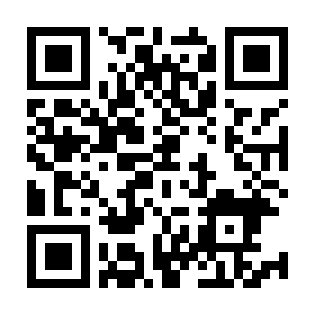 15
３　各教科・科目における出題方法，解答
   科目の選択方法等
16
国　語。
〇　言語活動を重視し，多様な資質・能力を問うことができるよう近代以降の文章
  の大問を１つ追加。
〇　試験時間は90分（10分増加）。
〇　配点は近代以降の文章が３問110点，古典が２問90点（古文・漢文各45点）。
17
地理歴史，公民。
新課程科目
 〇　６出題科目から最大２科目を選択し，解答。
 〇　『地理総合／歴史総合／公共』は，１つの出題科目。
     →　「地理総合」，「歴史総合」，「公共」の３つを出題範囲とし，そのうち２つを選択解答。
 〇　２科目を選択する場合，選択できない組合せがある（➡スライド20～22参照）ことに注意。
旧課程科目
〇　10出題科目から最大２科目を選択し，解答。
〇　２科目を選択する場合，選択できない組合せがある（➡スライド23参照）ことに注意。
【留意点】
　〇　受験する科目数は，出願時に登録。
　〇　問題冊子は，新課程科目用と旧課程科目用で別となるため，いずれの問題冊子の配
　　付を希望するかを出願時に登録する。（新教育課程履修者は，旧課程科目用の問題冊子
　　を登録することはできない。）
　〇　試験当日は，登録した課程（新・旧）の問題冊子のみ配付される。
　　　※　２科目を選択する場合，新課程科目と旧課程科目を組み合わせての選択は不可。
18
新課程科目
以下の６出題科目で構成
（a）必履修科目を組み合わせた出題科目
①『地理総合／歴史総合／公共』
　　高等学校の必履修科目「地理総合」「歴史総合」「公共」の３つを出題範囲とし，２つの出題範囲を選択解答。
　　各５０点，２つ合わせて１００点
（b）必履修科目と選択科目を組み合わせた出題科目
②『地理総合，地理探究』　③『歴史総合，日本史探究』
④『歴史総合，世界史探究』　⑤『公共，倫理』　⑥『公共，政治・経済』
　　高等学校の必履修科目「地理総合」「歴史総合」「公共」 と，それらを履修した後に学習する選択科目である「地理探究」「日本史探究」「世界史探究」「倫理」「政治・経済」を組み合わせた問題を出題　各１００点
19
〇　２科目を選択する場合の組合せ一覧表
○は選択可能な組合せ，×は選択不可能の組合せ
20
〇　 ２科目を選択する場合の組合せ　～（ｂ）から２科目を選択する場合～
○は選択可能な組合せ，×は選択不可能の組合せ
【留意点】
  〇　 (b) の５科目から２科目を選択する場合
　  →　『公共，倫理』と『公共，政治・経済』の組合せは不可
21
〇　２科目を選択する場合の組合せ　～（ｂ）から１科目と（a）を選択する場合～
○は選択可能な組合せ，×は選択不可能の組合せ
【留意点】
  〇　 (b) から１科目と (a) を選択する場合
　　　→　 (a)  の中で選択する出題範囲と同じ名称を含む  (b)  の科目は選択不可
22
旧課程科目
以下の10出題科目で構成
『旧世界史A』 『旧世界史B』 『旧日本史A』 『旧日本史B』 『旧地理A』 『旧地理B』
『旧現代社会』 『旧倫理』 『旧政治・経済』 『旧倫理，旧政治・経済』
【留意点】
　〇　同一名称を含む科目の組合せで２科目を選択することはできない。
　　例） 　・ 『旧世界史Ａ』と『旧世界史Ｂ』
　　　　  　・ 『旧倫理』と『旧倫理，旧政治・経済』  など
　〇　旧教育課程履修者等のみ選択可能。（新課程科目用または旧課程科目用のいず
　　れの問題冊子の配付を希望するかを出願時に登録する。）
23
数　学。
数学①
新課程科目
　〇　『数学Ⅰ，数学A』又は『数学Ⅰ』から１科目を選択し，解答。
　〇　「数学A」は，図形の性質，場合の数と確率の２項目に対応した出題とし，全て
    を解答する。

旧課程科目
　〇　『旧数学Ⅰ・旧数学A』又は『旧数学Ⅰ』から１科目を選択し，解答。
　〇　「旧数学A」は，場合の数と確率，整数の性質，図形の性質の３項目の内容の
     うち，２項目以上を学習した者に対応した出題とし，問題を選択解答する。
【留意点】
　〇　旧教育課程履修者等は，試験当日に新課程科目と旧課程科目のうちから１科目を選択
     し，解答。（新教育課程履修者は，旧課程科目を選択できない。）
24
数学②
新課程科目
　〇　『数学Ⅱ，数学B，数学C』のみ。
　〇　「数学B」「数学C」は，数列（数学B），統計的な推測（数学B），ベクトル（数学C），平面
　　上の曲線と複素数平面（数学C）の４項目に対応した出題とし，４項目のうち３項目の内容
　　を選択解答する。

旧課程科目
　〇　『旧数学Ⅱ・旧数学B』 『旧数学Ⅱ』 『旧簿記・会計』 『旧情報関係基礎』から１科目を選
     択し，解答。
      ※　『旧簿記・会計』及び『旧情報関係基礎』の問題冊子の配付を希望する場合は，出願時に登録が必要。
　〇　「旧数学B」は，数列，ベクトル，確率分布と統計的な推測の３項目の内容のうち，２項
     目以上を学習した者に対応した出題とし，問題を選択解答する。
【留意点】
　〇　試験時間は新・旧課程科目ともに70分（10分増加）
　〇　旧教育課程履修者等は，試験当日に新課程科目と旧課程科目のうちから１科目を選択
     し，解答。（新教育課程履修者は，旧課程科目を選択できない。）
25
理　科。
〇　従前の２つの試験時間帯（「理科①」と「理科②」）から１つの試験時間帯に変更。

〇　『物理基礎／化学基礎／生物基礎／地学基礎』は，１つの出題科目。
　  →　「物理基礎」 「化学基礎」 「生物基礎」 「地学基礎」の４つを出題範囲とし，
　　　そのうち２つを選択解答。
〇　５出題科目から最大２科目を選択し，解答。
（➡スライド27参照）
【留意点】
　　〇　旧教育課程履修者等のための旧課程科目は設定しないが，必要に応じ旧教
  　　育課程履修者等が選択可能な問題を出題する場合がある。
26
〇　出題形式の変更
令和７年度共通テスト
令和６年度共通テスト
１つの試験時間帯で実施
理科①と理科②を別々の試験時間帯で実施
※選択できる科目の組合せや配点は，従前どおり
27
外国語。
〇　『英語』 『ドイツ語』 『フランス語』 『中国語』 『韓国語』から１科目を
　選択し，解答。
     ※  『ドイツ語』 『フランス語』 『中国語』 『韓国語』の問題冊子の配付を希望する場合
　　　　は，出願時に登録が必要。

〇　『英語』は，【リーディング】と【リスニング】を出題。
　　 ※  【リスニング】は，ICプレーヤーを使用して実施。
28
情　報。
新課程科目
 〇　『情報Ⅰ』を出題。
旧課程科目
 〇　『旧情報』　を出題。
 〇　『旧情報』の出題範囲は，旧指導要領の「社会と情報」及び「情報の科学」の内容。
 〇　両科目の共通部分に対応した必答問題に加え，「社会と情報」及び「情報の科学」の
　 それぞれに対応した選択問題を出題。
【留意点】
　　〇　旧教育課程履修者等は，試験当日に『情報Ⅰ』又は『旧情報』から１科目を選択し，解
　　　答。（新教育課程履修者は，『旧情報』を選択できない。）
29
『旧情報』について高等学校関係者の方に
ご留意いただきたいこと
〇  令和７年度共通テストで『旧情報』を受験する可能性のある生徒に対して，
　 これまで出題されていない『旧情報』が出題されることを周知いただきたいこと

〇　その際，各学校で開講している科目が，「社会と情報」「情報の科学」のどちらであ　　　　　　　　　　　　　　　　　　　　　　　　　　　　　　　　　　　　　　　　　　　　　　　　　　　　　　　　　　　　　　　　　　　　　　　　　　　　　　　　　　　　　　　　　　　　　　　　　　　　　
　 るのかが，生徒にとって明確になるように伝えていただきたいこと
　　※選択問題は（どの科目を履修していたかにかかわらず）試験時間中に自由に選ぶことが可能

〇　特に，専門学科の科目や学校設定科目（教育課程の特例を含む）によって上記２
　科目を代替している場合には，それらの科目と「社会と情報」「情報の科学」の内容の
　対応関係について，十分なご説明をいただきたいこと


※　大学入試センターや大学等では，高校での履修内容について，受験者から質問を頂
　いても回答ができません。
30
令和７年度大学入学共通テスト
試験情報ページ
ホームページやTwitterで
最新の情報を掲載していきます。
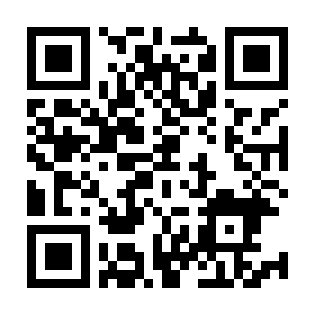 ＜ホームページ＞
https://www.dnc.ac.jp/kyotsu/shiken_jouhou/r7/
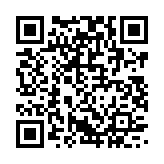 ＜Twitter＞
https://twitter.com/DNC_Japan
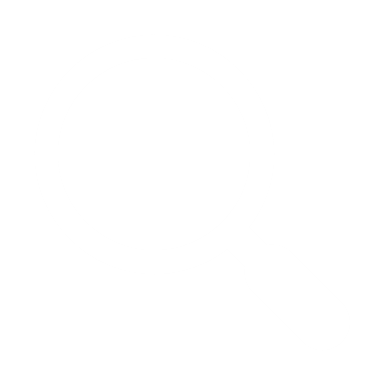 共通テスト　令和７
31